COLLEGE OF ENGINEERING TRIVANDRUM - 695016PARENTS TEACHERS ASSOCIATION ANNUAL GENERAL BODY MEETING  2020 - 2021
FAREWELL…
DEPT.  OF CIVIL ENGINEERING
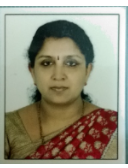 Dr. MINI SOMAN 
(HOD - Dept. of Civil Engineering)
Dr. MINI SOMAN 
(HOD - Dept. of Civil Engineering)
Got  31 years of  service with Teaching, Research and Administration.
Worked at GEC Thrissur (10 years) and CET (21 years)
Worked as  Junior Engineer at National Airports Authority for one year 
Daughters  - M. Gayathri (Deputy Commissioner of  Income Tax, and  Dr. Nandini  Mohan lal (MBBS)
Retired from service on 31/05/2021
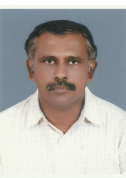 Dr. JAIRAJ P G  
(Professor in Civil Engineering)
Dr. JAIRAJ P G  
(Professor in Civil Engineering)
Joined in CET on 1990
31 years of  service with Teaching , Research and Administration
Well known to CET as CCE Manager
Wife (Rajasree L) is a teacher 
Children – Parvathy Jairaj, Keerthana R and  Indu Jairaj
Retired on 2021
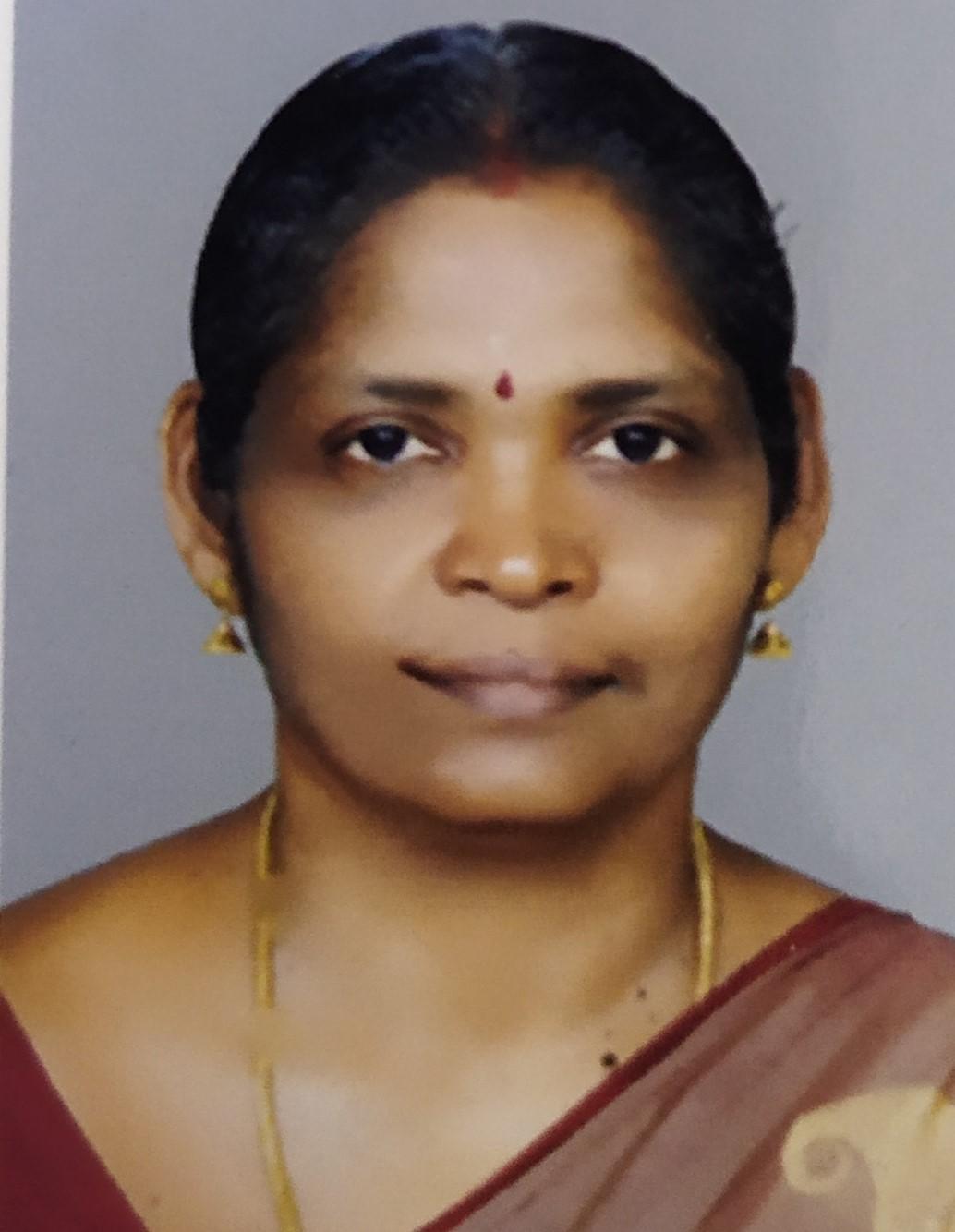 Dr. SINDHU G  
DEAN- RESEARCH 
(Professor in Civil Engineering )
Dr. SINDHU G  
DEAN- RESEARCH 
(Professor in Civil Engineering )
Joined in CET on 30/10/1989
Got 32 years of service with Teaching, Research and Administration
Husband – Dr. P Raghavan is  Joint Registrar (Retd) - University of Kerala.
Son – Rahul Raghavan  is an alumnus of CET 
Retired on  30/04/2021
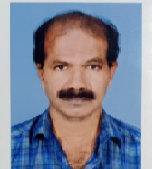 PROF. JAYPRAKASH JAIN KG 
(Professor in Civil Engineering )
PROF. JAYPRAKASH JAIN KG 
(Professor in Civil Engineering )
Joined in CET on Jan 1991
Also worked at RIT Kottayam 
Got 31 years of service with Teaching , Research and Administration
Father– Sri. G. Gopalan
Mother – K Omana
Native - Kollam
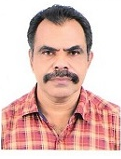 Prof. B THULASEEDHARAN NAIR 
(Professor in Civil Engineering)
PROF. B THULASEEDHARAN NAIR 
(Professor in Civil Engineering)
J
Joined in CET on  3/10/1991
Got 30 years of Teaching, Research and Administration
Well known as the Waterman of CET, Contributed well for the water management system of CET with a good vision
Wife – Asha Pillai A, Assistant Superintendent of Post office
Son -Athul T Narayanan
Native place – Kulakada, Kottarakkara
Retired on 31/05/2021
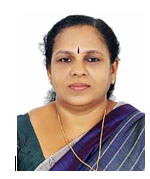 Dr. PRABHAKUMARI K. S
(Dept. of Civil Engineering)
Dr. PRABHAKUMARI K. S
(Dept. of Civil Engineering)
Joined CET on 2002
Worked at GEC Barton hill  also 
18 years of service with Teaching, Research and Administration .
Husband  - L .Vijayakumar.
Daughters  - Er. Jayalekshmi and Dr.  Jaya Priya 
Retired on 31/03/2021
DEPT. ELECTRONICS AND COMMUNICATION ENGINEERING
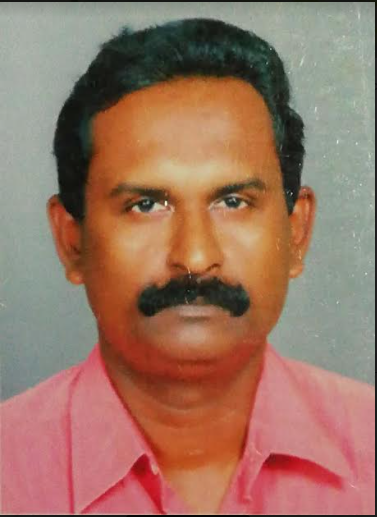 PROF. JAYAKRISHNARAJ G
Professor and Head
Dept. of  Electronics and Communication Engineering
PROF. JAYAKRISHNARAJ G
Professor and Head
Dept. of  Electronics and Communication Engineering
Joined CET on  1990, Worked at GEC idukki and Kannur also
30 Years of service with Teaching , Research and Administration
Coordinated CET Campus Beautification activities 
Wife - C T Bindhu I R S (Asst.commissioner of central Excise and Customs)
Son - Ashwin J Raj 
Daughter - Devi Priya J Raj
Retired on 31/05/2021
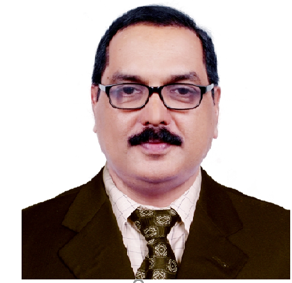 PROF. AMBY A. K
(Professor in Electronics and Communication Engineering)
PROF. AMBY A. K
(Professor in Electronics and Communication Engineering)
One year industrial experience as  Electronic Engineer 
Worked at IHRD institutions, GEC Wayanad, GEC Barton hill, GEC Idukki and CET  
Got 31 years of service with Teaching Research and Administration  
Wife  -Sindhu T P
Daughters - Amrita Kiran and  Aparna Kiran
Retired on  31/03/2021
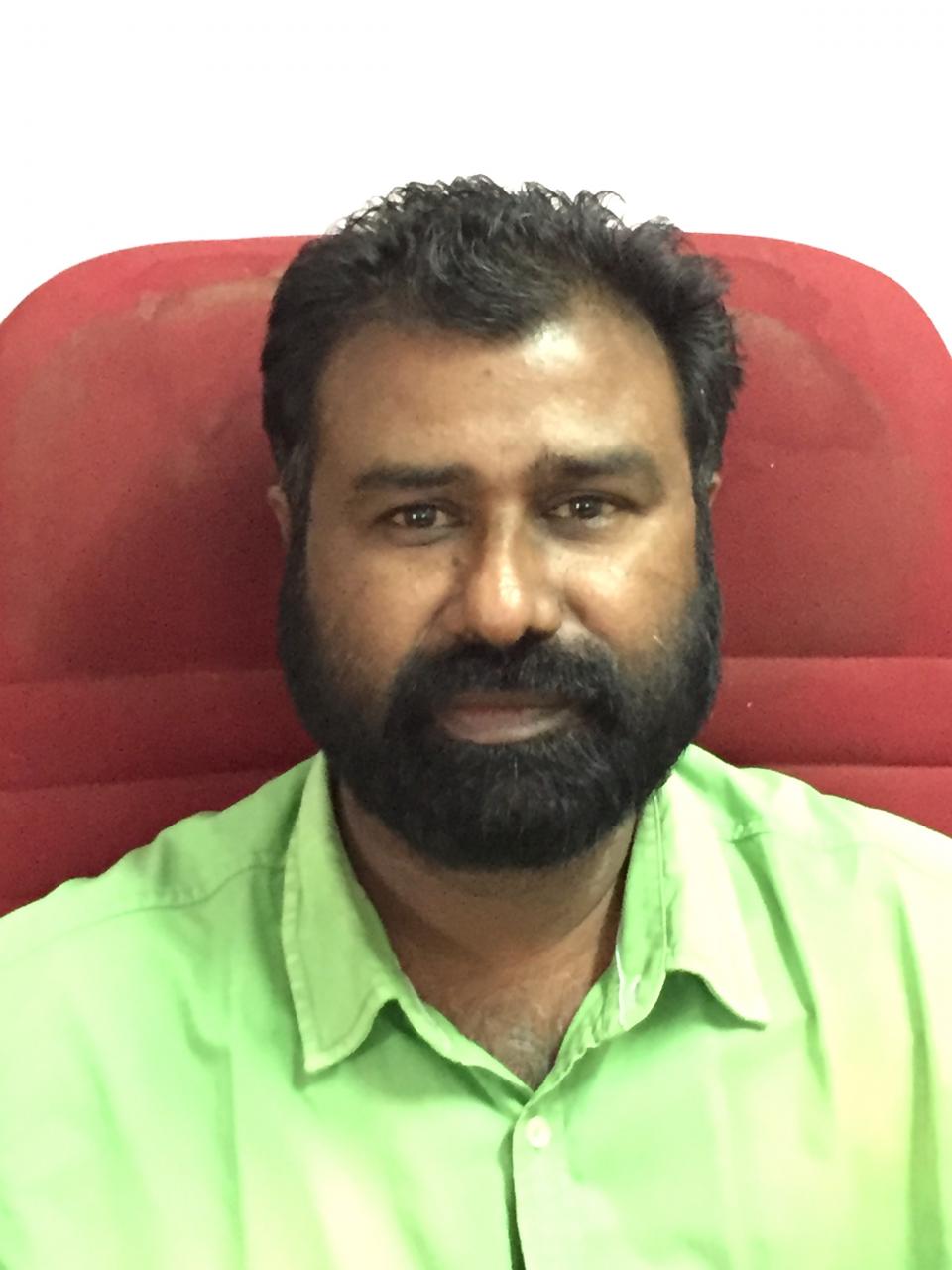 Prof. Sasikumar V.V
(Professor in Electronics and Communication Engineering)
Prof. Sasikumar V.V
(Professor in Electronics and Communication Engineering)
More than 30 Years of service with Teaching , Research and Administration
A good organizer  and consultant of service matters
Retired on 31/05/2021
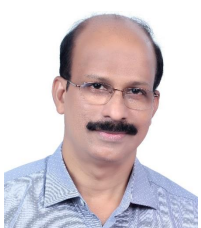 Dr. JAMES T.G
(Professor in Electronics and Communication Engineering)
Dr. JAMES T.G
(Professor in Electronics and Communication Engineering)
Joined  in CET as Workshop Instructor In 1989)
Became Lecturer in Electronics in 2001
32 Years of service with Teaching, Research and Administration
Also worked in Abdul KalamTechnological University
Coordinated Pulse Oximeter Research and Development 
Wife - Manju Susan Cherian (Asst. Executive Engineer,KSEB)
Son - Jerrin George James
Daughter - Merrin Sairah James(student)
Retired on 31/05/2021
DEPT. OF MECHANICAL ENGINEERING
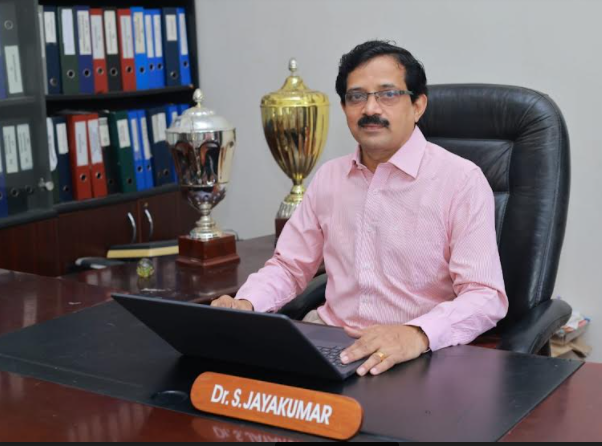 Dr. S JAYAKUMAR
PG DEAN
(Professor in  Mechanical Engineering)
Dr. S JAYAKUMAR
PG DEAN
(Professor in  Mechanical Engineering)
31 years of service with Teaching , Research and Administration 
Worked at RIT Kottayam, GEC Thrissur, GEC Bartonhill , GEC Idukki and  and CET
Also worked at DTE as SPFU- Director 
Coordinated activities to start new Engineering Institutions
Served as Principal at Kidangoor Engineering College
Successfully co ordinated  PG online admission programs
Wife , Usha is working as Asst. General Manager-BSNL
Daughters are Dr. Parvathy J and Nandana (MBBS student)
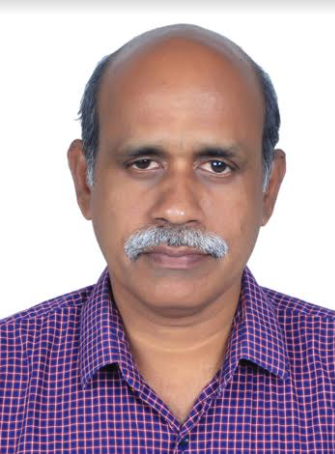 Dr. ANIL LAL S
HOD 
Dept. of Mechanical Engineering
Dr. ANIL LAL S
HOD 
Dept. of Mechanical Engineering
Joined in CET on 1994
Worked at GEC Kannur and GEC Barton Hill
Got four years of  experience at  IGCAR,Kalpakkam
31 years of service with Teaching, Research and Administration. 
Author of Text books in Engineering Mathematics
An excellent researcher in Computational Fluid Dynamics
Wife - Chief Engineer in KWA
Son - Graduate from IIT Madras
Retired on 31/05/2021
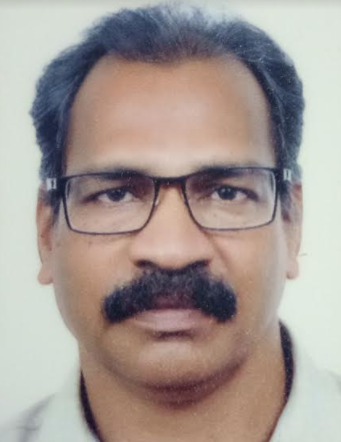 PROF. SUMESH V
 (Professor in Mechanical Engineering)
Prof. SUMESH V
 (Professor in Mechanical Engineering)
Joined CET in 02/07/2003
10 Year so Industry experience
18 Years of Teaching , Research and Administration
Co ordained CET safety protocols 
Contributed services as Bus Secratary to CET
Wife - Bala Divya
Son- Varun S(Student)
Retired on 31/03/2021
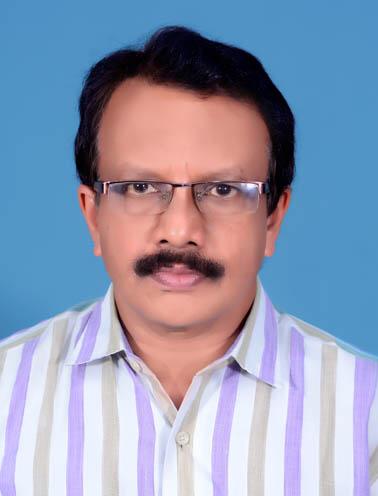 PROF. A. FAROOK
(Professor in Mechanical Engineering)
Prof. A. FAROOK
(Professor in Mechanical Engineering)
Joined CET in 1991
Three  Year  Industry experience at Neyveli Lignite Corporation Ltd
31 Years of Teaching , Research and Administration
Worked at GEC Thrissur and CET
Co ordained IPR Cell in CET 
Served as Director -Vocational Higher Secondary Education
Served as Jt. Director LBS Centre of Science and Technology
Wife is Engineer , KSEB, children are studying
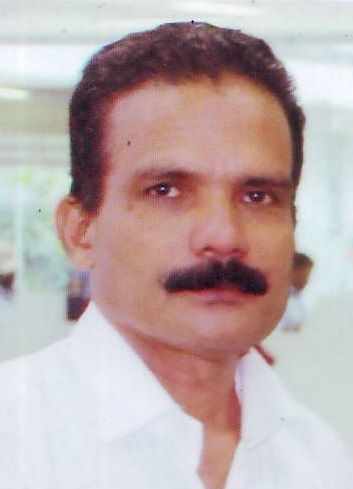 Dr. N ASOK KUMAR
( Professor in Mechanical Engineering)
Dr. N ASOK KUMAR
( Dept. of Mechanical Engineering)
31 years of service with Teaching , Research and Administration as Professor, Principal in charge, Warden etc
Worked at  CET, GEC Kannur, GEC Idukki 
An allrounder in CET as coordinator of many Technical events,
Founder Co ordinators  of  BoschRexroth, Centre of Excellence in Automation Technologies,   ISTE students chapter, CET Innovation Centre and Centre for RAC system maintenance
 An Excellent councilor, singer and musician 
Wife is a home maker
Children are studying
DEPT. OF ELECTRICAL ENGINEERING
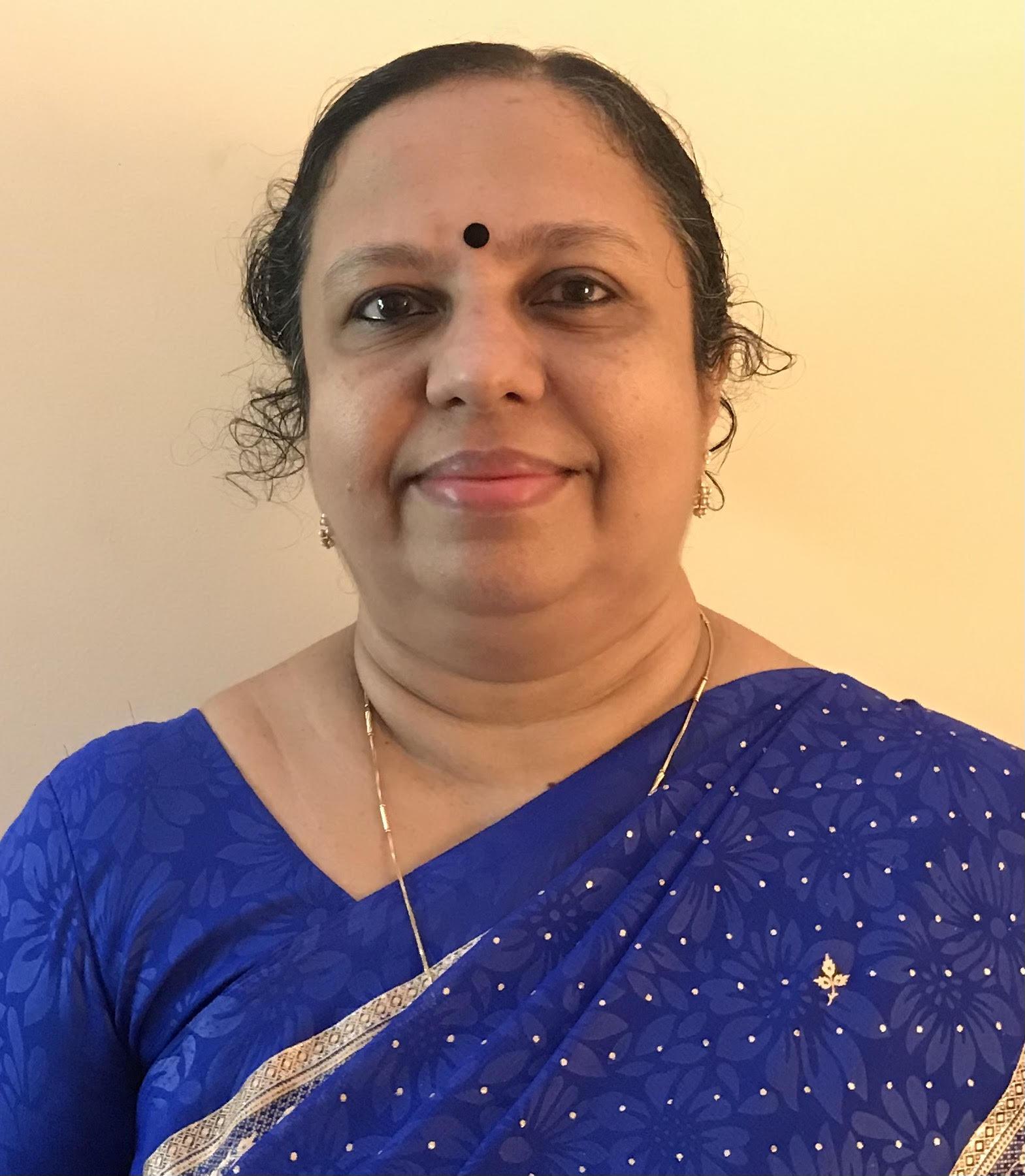 Dr. SREEJAYA P
HOD
Dept. of Electrical Engineering
Dr. SREEJAYA P
HOD
Dept. of Electrical Engineering
Joined in CET  on 1990
Worked at RIT, Kottayam, and  GCE  Kannur 
Got 31 Years of service with Teaching Research and Administration
Husband -Harikumar PK is a  Mechanical Engineer
 Daughter - Parvathy is doing Ph.D in IGCAR 
Son - Aravind is a  Mechanical Engineer.
Retired from service on 31/05/2021.
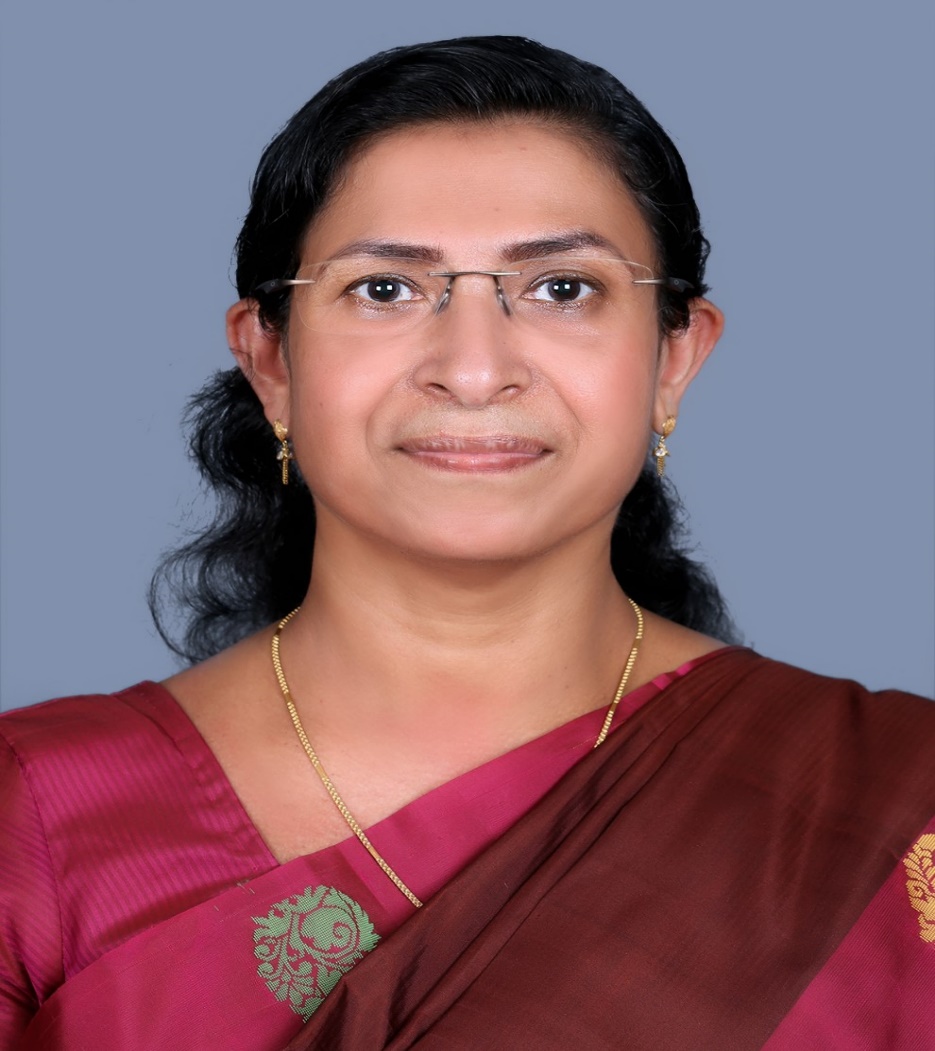 Dr.WAHEEDA BEEVI M
(Professor in Electrical Engineering)
Dr.WAHEEDA BEEVI M
(Professor in Electrical Engineering)
Joined at CET on 20/01/1990
More than 31 years of  service with Teaching, Research and Administration 
Served as HOD at Government Engineering college Idukki 
Chief  coordinator of IQAC - CET.
Chairman Anti-Ragging Squad CET
Husband - Dr. A Noushad
Children – Two daughters (Elder one is an MBBS Doctor, Younger daughter currently in third year MBBS)
Retired from service on 31/05/2021
DEPARTMENT OF ARCHITECTURE
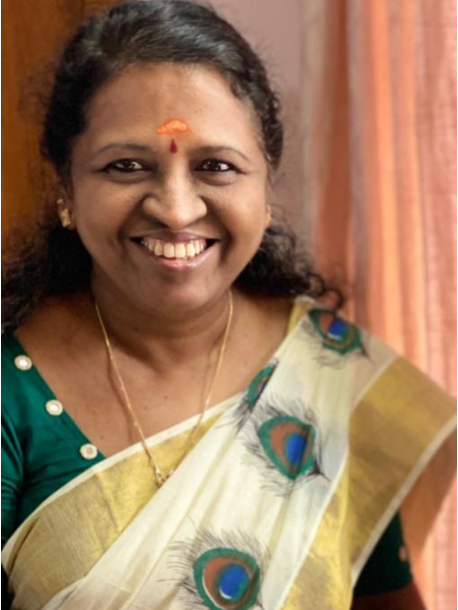 Dr. SHEEJA K P
HOD
Dept. of Archetecture
Dr. SHEEJA K P
HOD
Dept. of Architecture
Joined CET in 1994
Worked at GEC  Wayanad , RIT Kottayam and CET
 27 Years of service with Teaching , Research and Administration 
Curriculum committee  Chairman of University of Kerala, MG University and  KTU
An excellent singer also  
Husband,  Dr Shaji V R (Retired Conservation officer)
Daughters,  Er. Archa S  and Er. Anjana S   
 Retired on 30/04/2021
DEPARTMENT OF MATHEMATICS
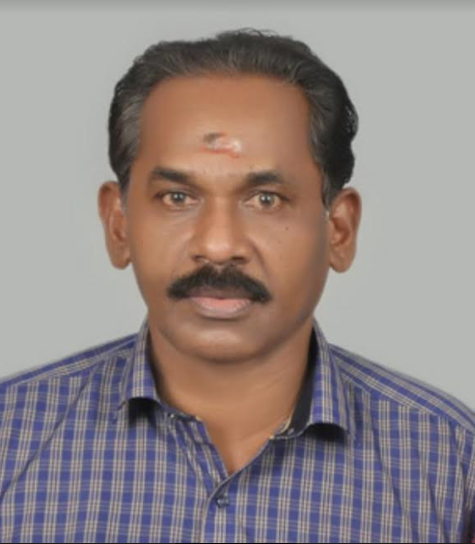 PROF. GANESH N
(Department of Mathematics)
PROF. GANESH N
(Department of Mathematics)
Awarded with Good Service Entry by Government of Kerala.
Worked at  District and State Planning Board  
Worked at   CET,  Govt Polytechnic, Kottayam,  MTI, Thrissur and  University College.
An excellent teacher of Mathematics . His video lectures in Youtube is really helping many students
   Wife – Sreeja S
Daughters – Dr. Geethu G S, Greeshma G S
TECHNICAL STAFF
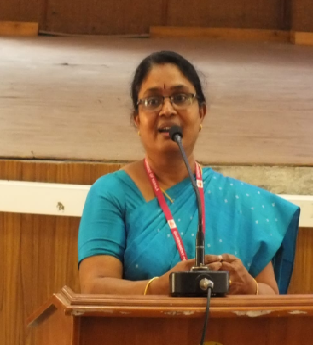 Smt. MAYA S. S
(Workshop Instructor, Civil  and Mechanical Departments)
Smt. MAYA S. S
(Workshop Instructor, Civil and Mechanical Departments)
Joined CET in 2000 
Worked at  Govt. Polytechnic Vennikulam ,  CET (Mechanical and Civil Departments), and Govt Model high School Thycad 
An excellent demonstrator of experiments
Qualified with B.Sc (Physics) and B.Tech
Husband – Bose B (Retired Additional Law secretary)
Son – Yedu Bose (Social Media Manager)
Daughter – Yamini bose ( Business Analyst )
Retired on 31/05/2021
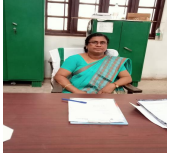 Smt.REMA S
(Workshop Instructor, Civil Department)
Smt. REMA S
(Workshop Instructor, Civil Department)
20 Years of Experience in Various Civil Engineering Labs,14 Years of  Working  Experience in CET
Worked at CET , Technical High School Kulathoor,                      Govt Polytechnic Wayanad and Govt Polytechnic Kottayam
Had given technical support to many students projects
Daughters – Arya S R and Aiswarya S R
Retired on 30/04/2021
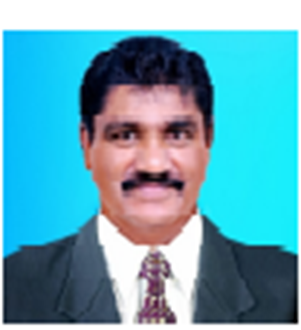 Sri. CHRISTOPHER J
 (Department of Civil Engineering)
Sri. CHRISTOPHER J
 (Department of Civil Engineering)
Ø
25 years in different post in Government service
Joined CET AS Trade Instructor Grade -1
Worked as QA/QC inspector
8.5 years of experience as QC inspector in various  projects at Dubai and UK
Aramco approved QC Inspector ( K.S.A)
Wife   	 - Bindhu Christopher
Sons    	 - Cibin C. Araden and  Christiano C Araden (students)
 Daughter - Christeena  C Araden( Student)
Retired from CET on 31/05/2021
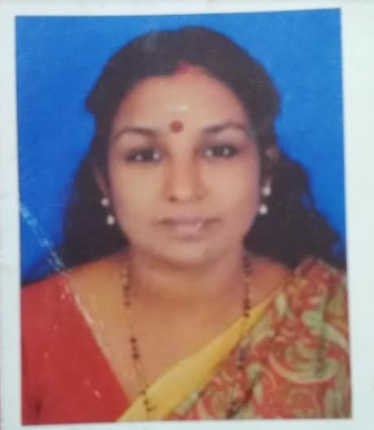 Smt. JALAJA
Dept. of Electronics and Communication Engineering
Smt. JALAJA
Dept. of Electronics and Communication Engineering
20 years in Technical Education.
Worked at CET for 7 years
Qualified with B. Tech
Husband – D. Baiju (Rubber Board)
Son -  Agile B Dinak (Mechanical Engineer, Dubai)
Daughter – VidhyaLakshmi( MBBS student)
Retired on 30/04/2021.
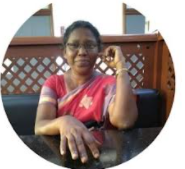 Smt. VALASALA C
(Dept. Electronics and Communication Engineering)
Smt. VALASALA C
(Dept. Electronics and Communication Engineering)
Qualified with Diploma in Electronics Engineering

21 years of experience as trade instructor at  WPT Kaimanam,  PT Punalur,  RIT Kottayam and CET

Husband ,  Wilson T.M  (Working in private sector)

Son - Vipin Wilson (Student)

Native place - Kollam
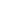 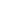 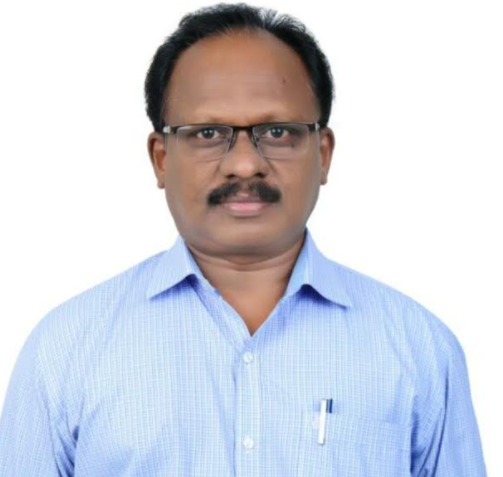 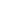 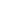 Sri. SURESH KUMAR G
(First Grade Instructor in  Mechanical Engineering )
Sri.SURESH KUMAR G
(First Grade Instructor in  Mechanical Engineering)
21 years of technical experience 
Worked at Thrissur Technical High School, Pambadi Technical High School and CET 
Have given technical support to many R&D projects 
Wife- Geetha Devi (Secretariat Assistant)
Daughter 	- Student
Retired  - 31/05/2021
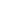 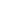 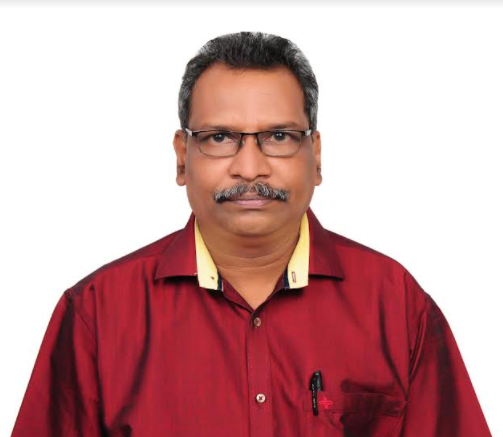 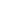 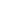 Sri. MONI  S
(Trade Instructor in Mechanical Engineering)
Sri. MONI  S
(Dept. of  Mechanical Engineering)
Joined in Government service on  24/8/1995
Worked at Technical school Kulathupuzha, Technical High school,-Vannappuram,  Government Polytechnic- Shornur, 
Women’s Polytechnic Kaimanam, Meenangadi Polytechnic-Wayanad and CET 
An excellent demonstrator of experiments
Wife - Latha K. C. (Music Teacher)
Son - Akhilesh Moni (Student)
Retired on 31/05/2021
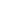 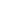 ADMINISTRATIVE SECTION
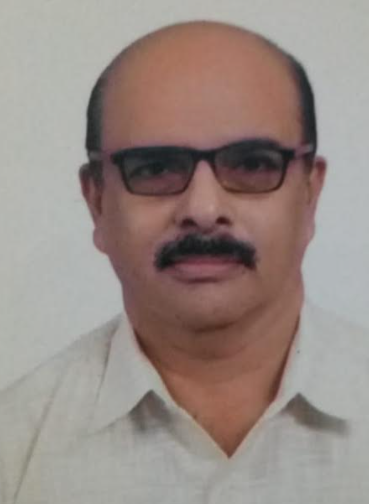 Sri. SAJEEV .H
(Accounts Officer)
SAJEEV .H
(Accounts Officer)
Date of Joining in service - 25/07/1989
Qualified with B.Sc, MA and  Departmental  Accounts Tests
32 years  of  Administrative service
Handled the management of all kinds of Accounts, Cash book and Audit replies
Wife - Viji J (Teacher)
Children - Two sons and one daughter
Retired on 31-05-2021
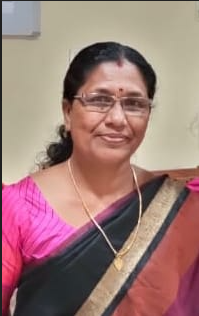 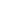 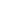 Smt. VINITHA KUMARI  E.V
(Fair Copy Superintendent)
Smt. VINITHA KUMARI  E.V
(Fair Copy Superintendent Main Office)
Date of Joining in CET - 22/04/2015
Work Experience  - 32 Years
Expert in  Malayalam and English document preparations
Husband	- Keerthi Kumar (Retired sub Inspector)
Sons	- Arjun (Regional Manager- Pharma Company)
                      - Vishnu (Senior Software Developer)
Retired - 31/01/2021
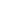 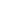 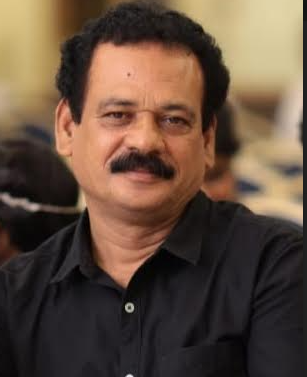 Sri .MOHAMMED RASHEED
(Staff of Administrative office)
Sri .MOHAMMED RASHEED
CLERK (Administrative office)
Handled documents in various administrative sections in CET
Joined in CET on 2012
Family- wife and two daughters
Retired Date -	30/04/2021
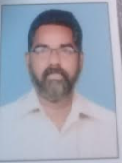 Sri.SURESH BABU  R
Staff- Administrative office
Sri.SURESH BABU  R
Staff - Administrative office
Date of Joining- 07/07/2003
Qualification- B.Com
Assisted all the sections in CET administrative office
Wife - Sindhu D (Teacher)
Daughter - Devika Suresh (MBBS )
Son - Dev S S (B A History)
Retired - 3/04/2021
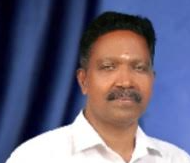 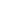 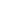 Sri. RAVEENDRAN  P
(Staff- Administrative office)
Sri.RAVEENDRAN  P
(Staff- Administrative office)
Joined in  service -14 January 2001
21 years of Govt. Service 
Assisted all the sections in CET administrative office
Worked at Govt Engineering College Palakkad  and CET

Wife and Two Daughters - Athira (Hotel Management)
                                          - Anupama (Student)
Retired on  -   30/04/2021
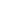 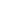 Thank you all…